Stereotypevooroordeeldiscriminatie
praatplaatjes
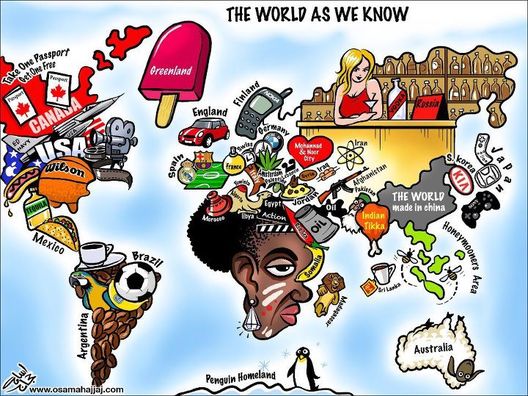 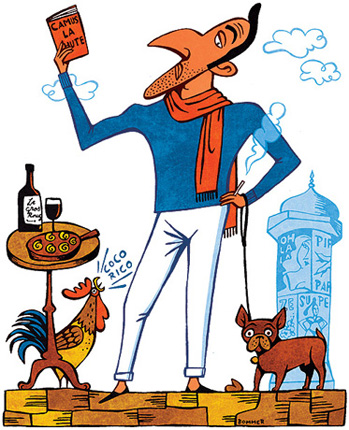 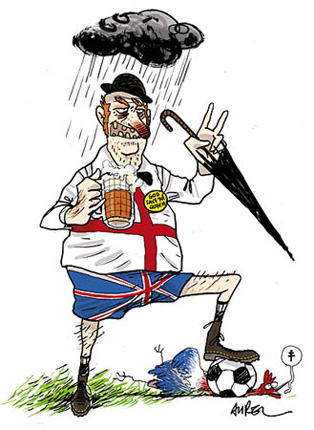 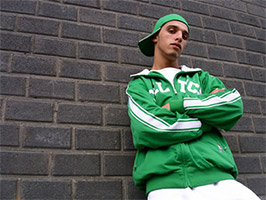 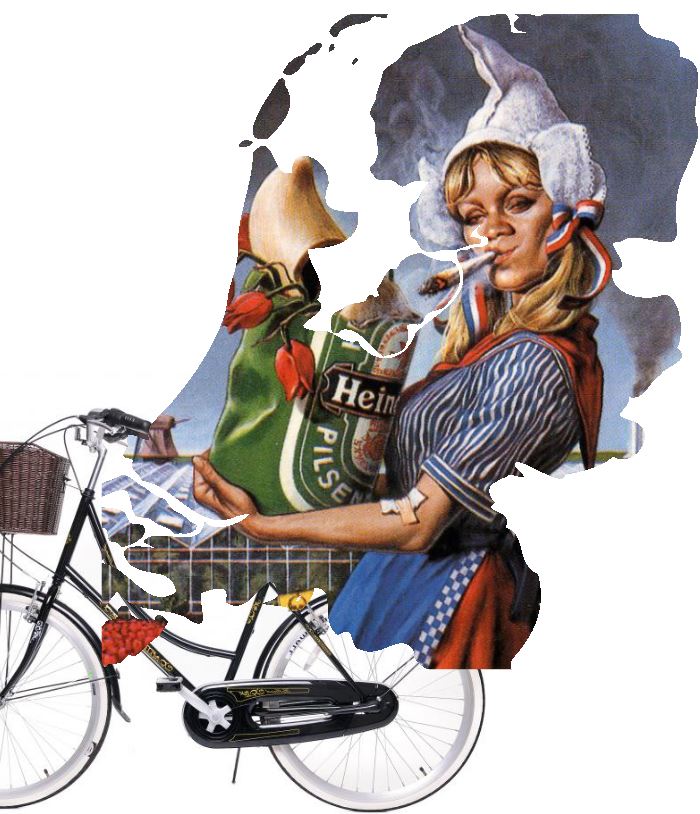 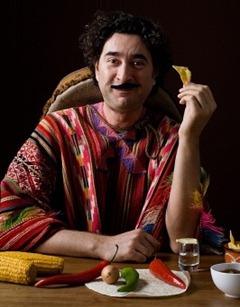 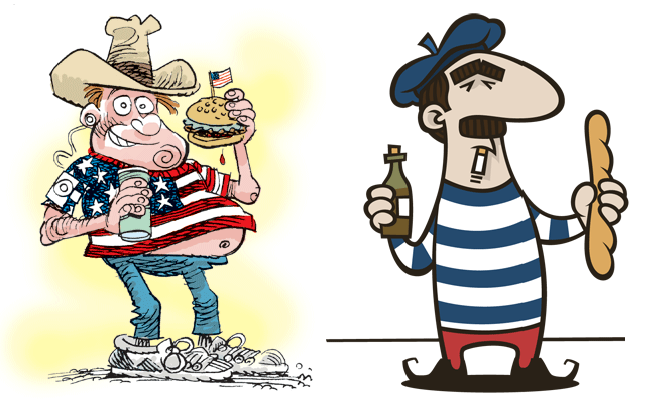 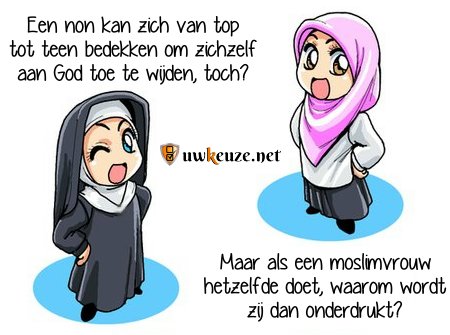 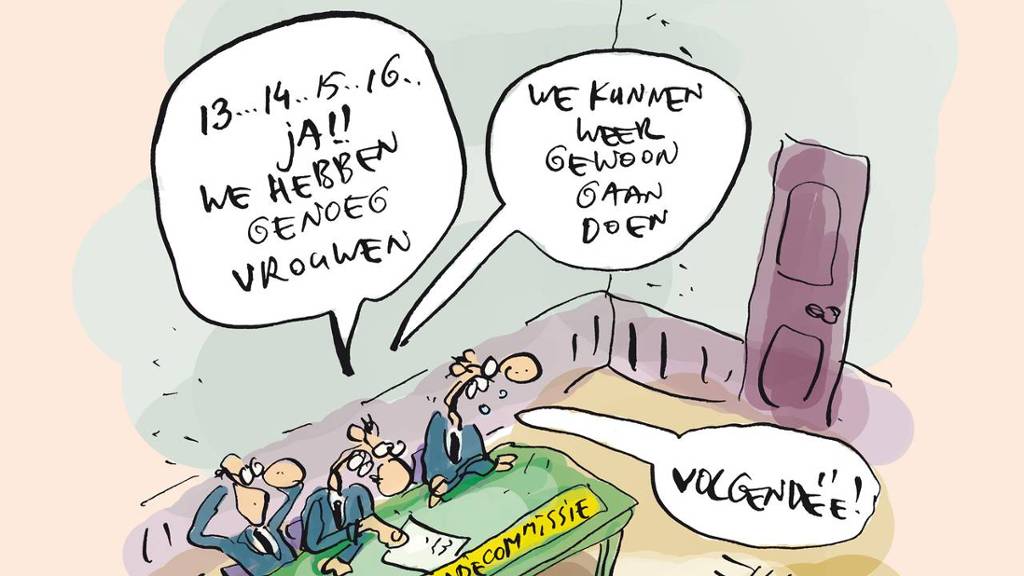 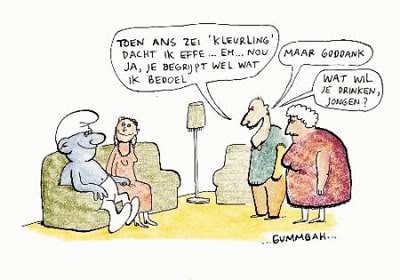 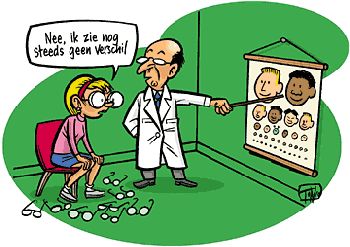 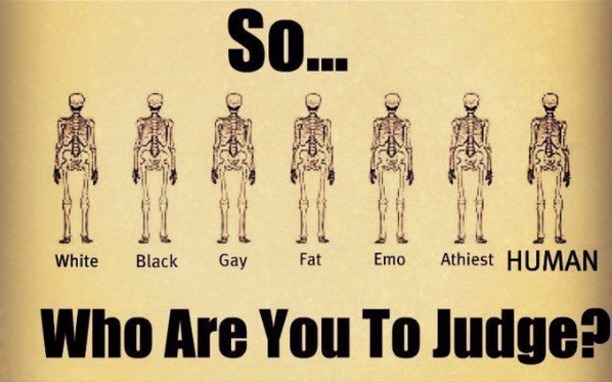 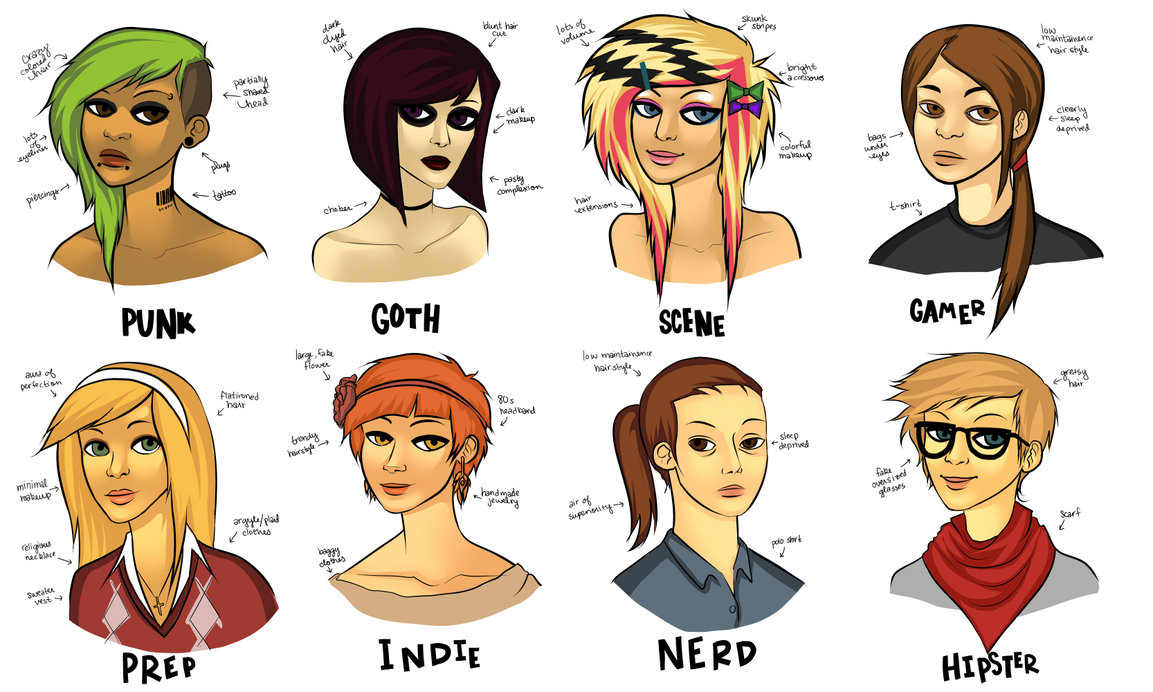